Infiltration and Inflow ControlMassachusettsRegulatory Framework
Kevin Brander
Bureau of Water Resources
Scott Haynes, PE, BCEE
Paul Batman, PE
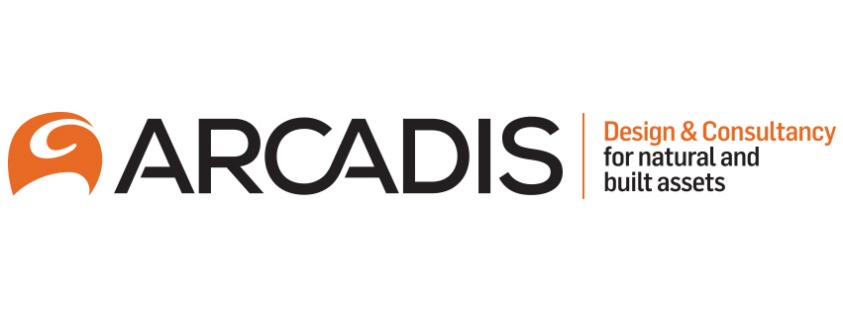 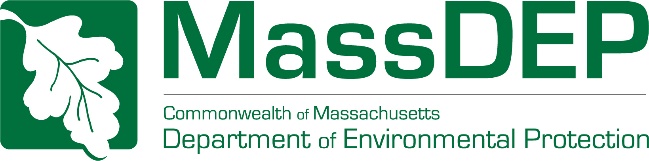 Overview
Sanitary Sewer Overflows
Public Health Problem!!

Sewer Authorities in MA
Must have program to 
remove Infiltration/Inflow


MassDEP issued updated I/I Guidance in May 2017
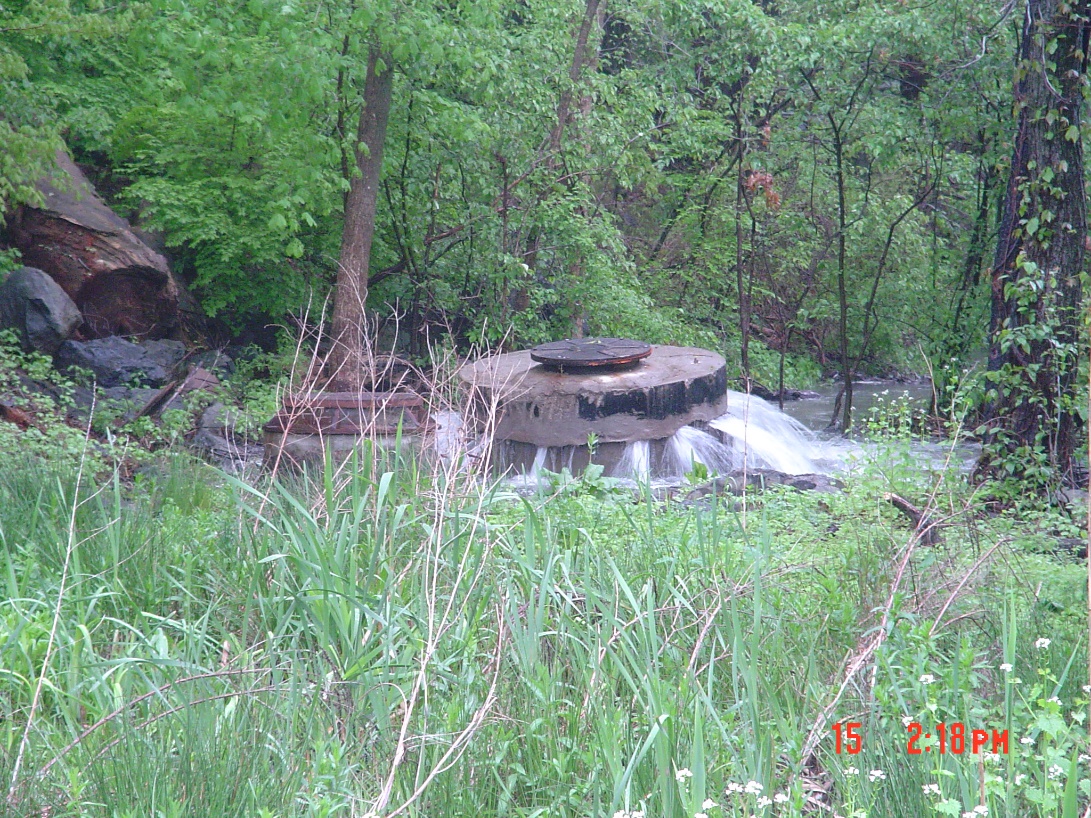 SSO Problems
Since 2006 in MA Northeast Region…

> 3,800 events in 70 communities
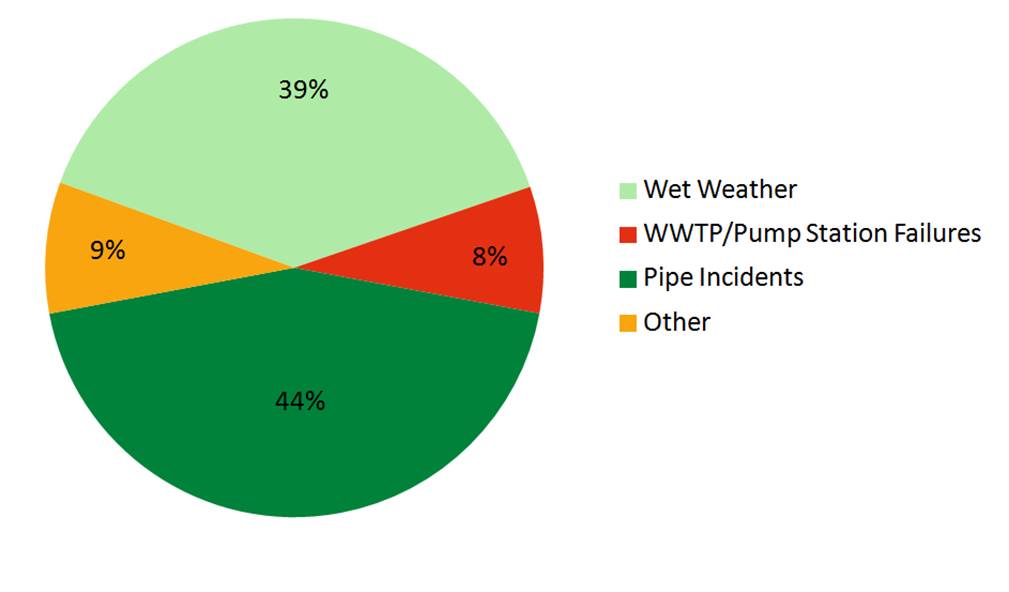 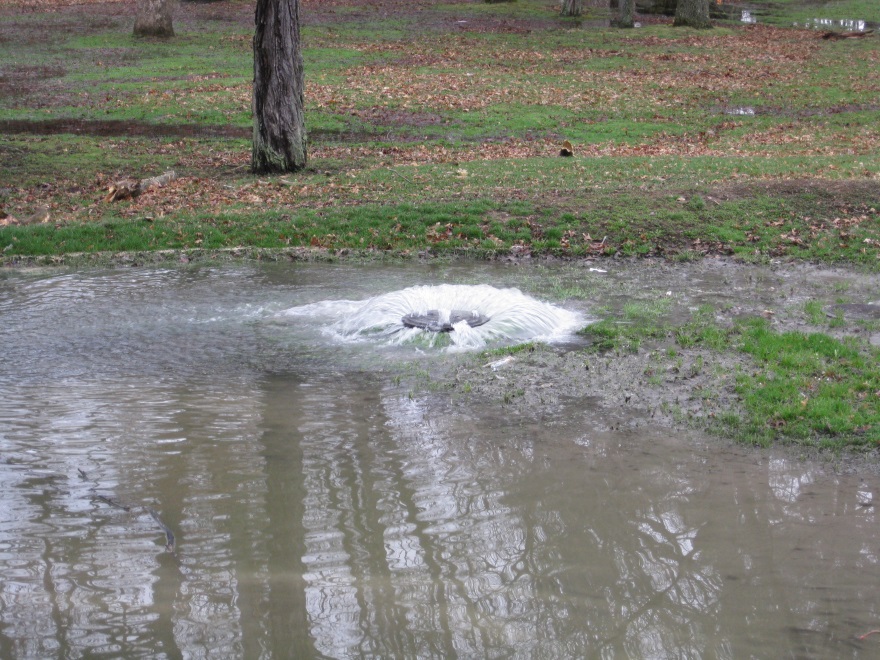 SSO Volumes
But……….looking at SSO volume by cause…
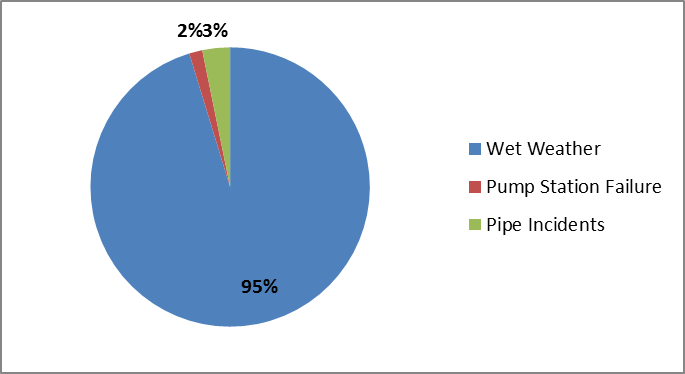 Over 650 million gallons in SSO!
SSO’s create Public Health Risks!!
Infiltration
groundwater entering sewers, service laterals, or manholes through defects and joints in the system.
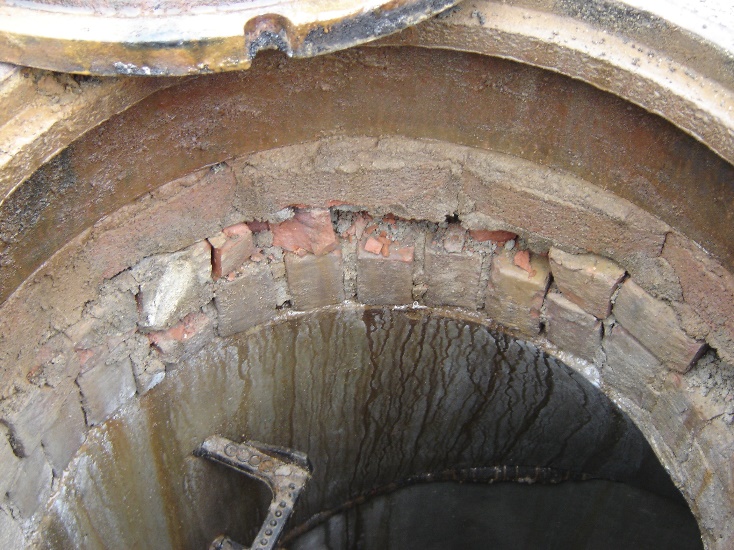 Inflow
Stormwater or surface waters entering the sewer system through drains, catch basins, roof leaders,  manhole covers, and flows from sump pumps connected to the sewer.
Over 19,000 disconnected in Boston 
So far!!
Regulatory Requirements
Regulatory Requirements 314 CMR 12.04(2):

All MA Sewer Authorities must develop and implement an ongoing I/I program: 
		
Identify and eliminate “excessive” Inflow/Infiltration sources 
Focus on inflow sources
Phased evaluation of sewer system consistent with MassDEP Guidance
I/I mitigation for new connections for CSO and tributary systems
Regulatory Requirements - Mitigation
For CSO/tributary systems:

4:1 I/I mitigation requirement for all 
	new connections > 15,000 gpd

Up to sewer authority to establish program, including:
Design flows
Direct removals or Fees

NepRWA Sewer Banking guidance at https://www.neponset.org/projects/publications/
Regulatory Requirements
By December 2017 submit I/I Analysis:

To address excessive I/I based on MassDEP’s Guidelines for Performing I/I Analyses and Sewer System Evaluation Surveys

Assess the risk for sanitary sewer overflows for the 5-year, 24 hour storm

Many municipalities well into implementation phase!
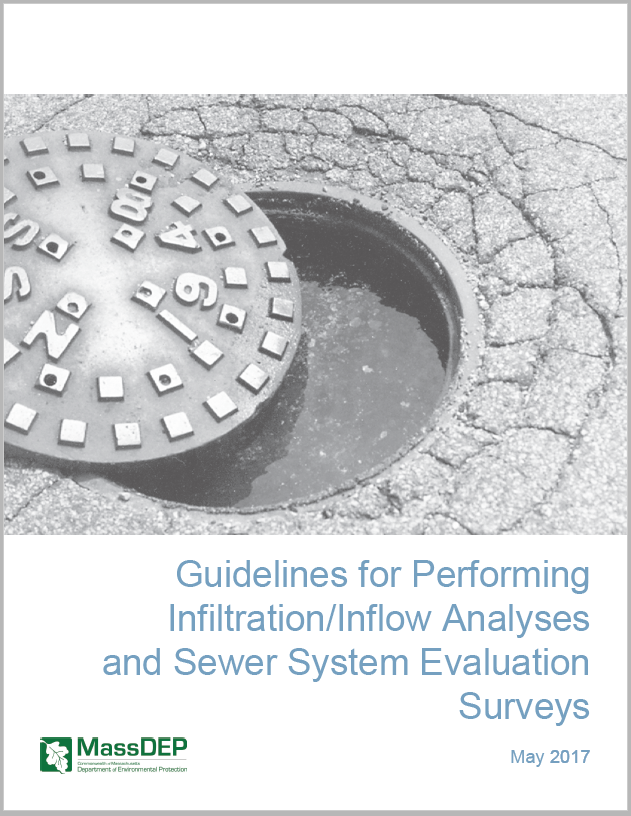 Infiltration and Inflow Program Guidance
Revised MassDEP I/I Guidance (1993   2017)

NEWEA Collection System Committee/Advisory Group 
held meetings, conference calls
Notice for Public Comment in 8/24/2016 Environmental Monitor
Comments from municipal groups, consultants
Final Guidance issued May 2017
http://www.mass.gov/eea/agencies/massdep/water/wastewater/sewer-systems.html#5
2017 Guidance – I/I Abatement Programs
Guidance establishes four step approach:

Infiltration and Inflow Analysis – by 12/31/2017

Sewer System Evaluation Survey

Sewer System Rehabilitation

Post-Construction Monitoring

	Alternative approaches may 
	be proposed!
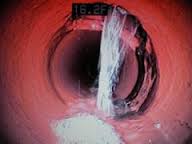 Elements of I/I Analysis
Inventory of Sewer System/GIS
Flow Monitoring (3/1 – 6/30)
Manhole inspections (10%)
GW monitoring
Rainfall Monitoring 
(min 2 gauges, 1 per 3-4 mi2)
Flow Data Analysis:
Sanitary
Infiltration (peak and average)
Inflow (correlating to storm size)
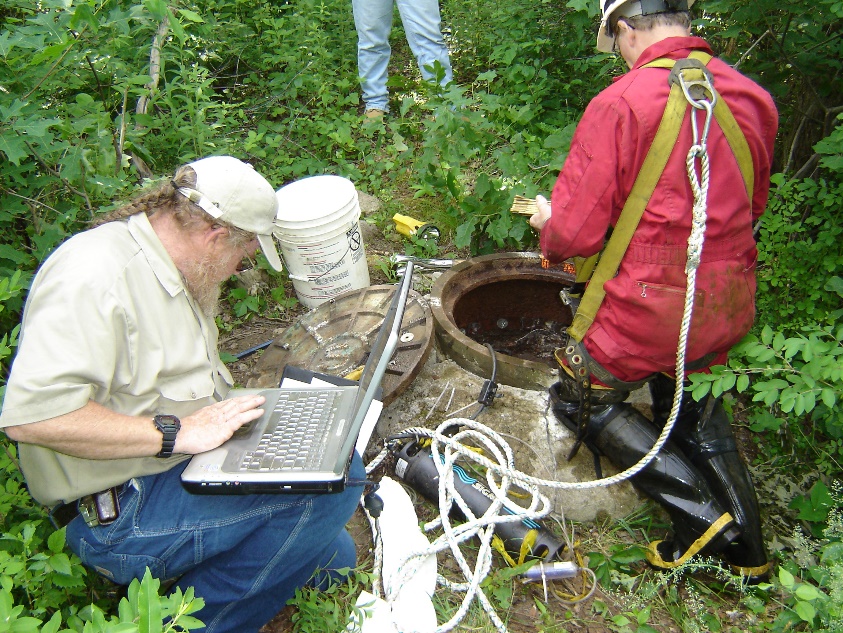 Elements of I/I AnalysisSSO Analysis – 5 Year Storm
National Oceanic and Atmospheric Administration Atlas 14, Volume 10

5 Year 24-hour event:
4.61 inches of rain
Peak intensity of 0.73 in/hr


Wet Weather SSO event assessment
Review wet weather SSO event history vs. storm events
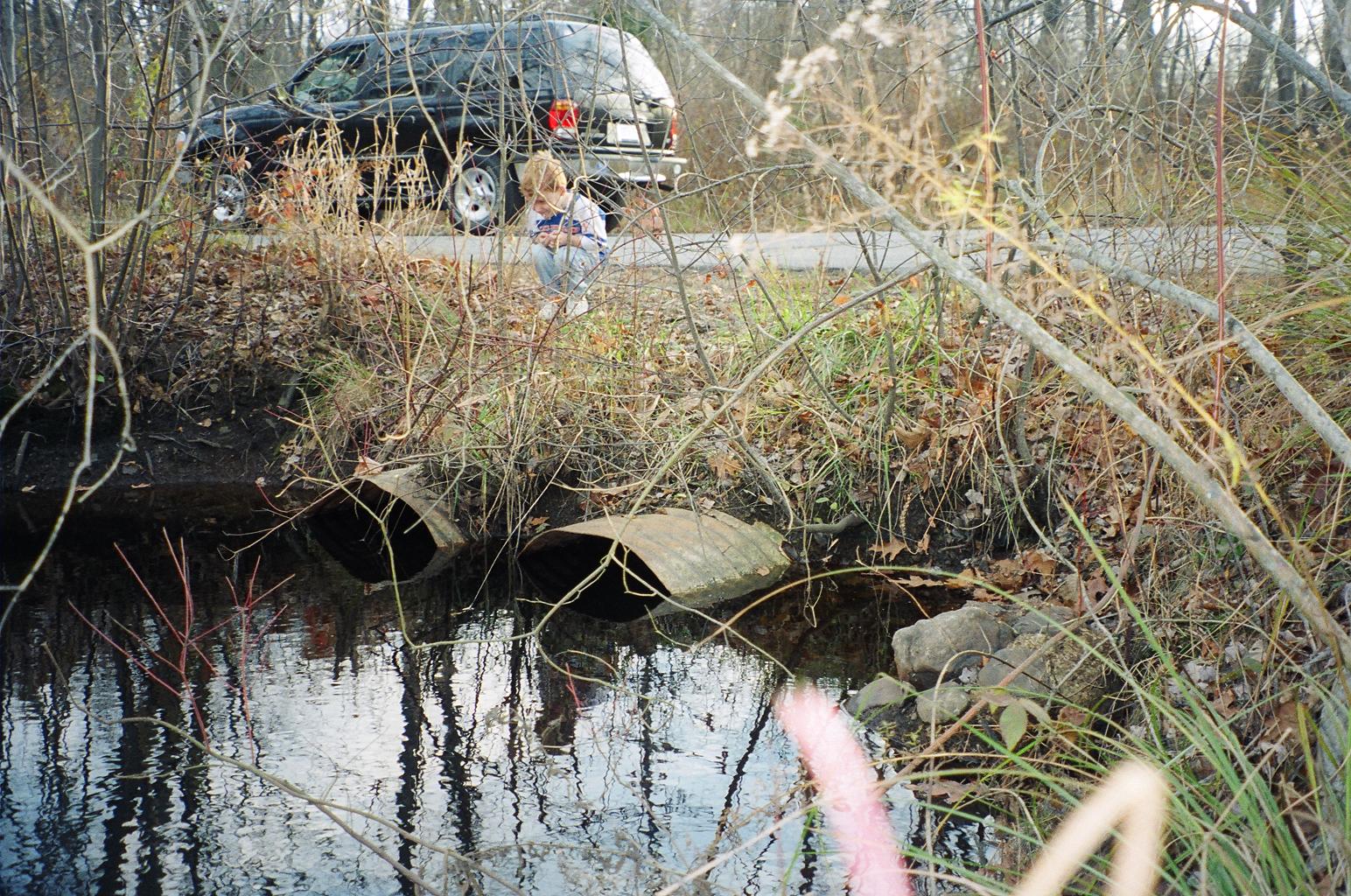 I/I Analysis Report
I/I Analysis Report Recommendations:

Develop Sewer System Evaluation Survey (SSES) Program based on flow monitoring findings …… 

Infiltration:  Prioritize subareas with highest infiltration for further investigation – initially those > 4,000 gpdim

Inflow:  Further investigation of subareas comprising 80% of total inflow to system
Sewer System Evaluation Survey
SSES: I/I investigations to identify Specific Sources

Infiltration: Flow isolation	Inflow: Smoke testing, dye
CCTV, manhole inspections	testing, property inspections

	
	



SSES targets removal of Excessive I/I
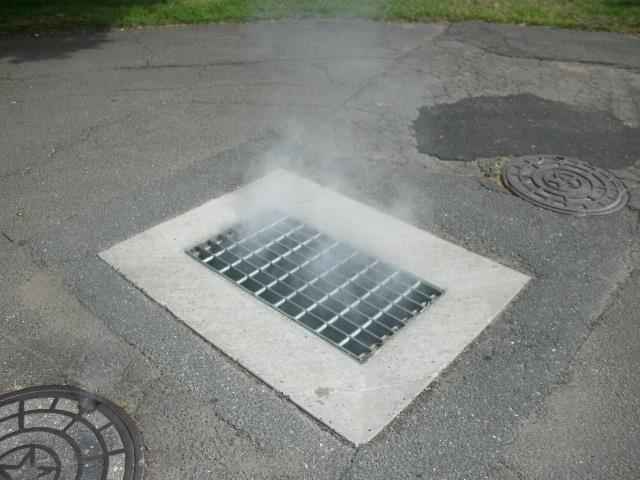 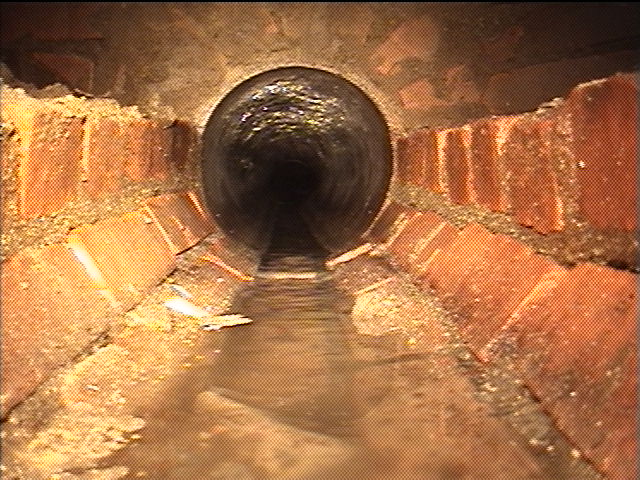 2016 Guidance – When is I/I Excessive?
“Excessive” I/I:

Contributes/causes SSO’s for events up to 5 year storm

Infiltration which can be cost-effectively removed from the sewer system

Public and private inflow sources, unless technically infeasible or cost-prohibitive
Sewer System Evaluation Survey
Cost-Effectiveness Evaluation (CEA):

Infiltration Sources: Evaluate costs to Transport/Treat infiltration vs. Removal Costs



		>



Typical Fixes:  pipe and MH lining, spot repairs, grouting

Inflow Sources: No CEA!  Remove unless technically infeasible or cost-prohibitive
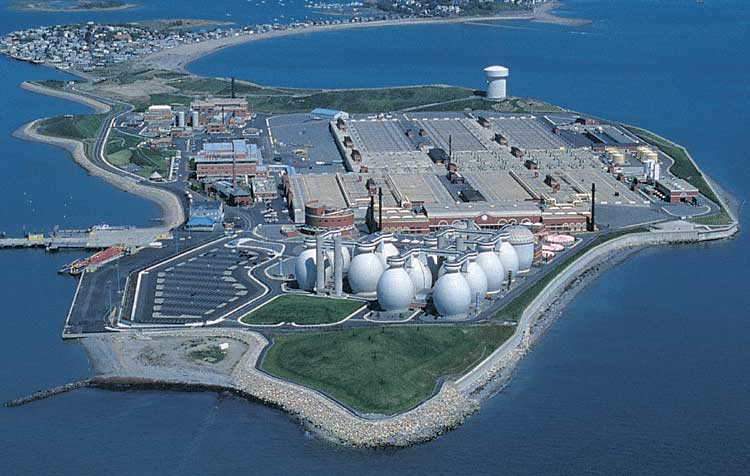 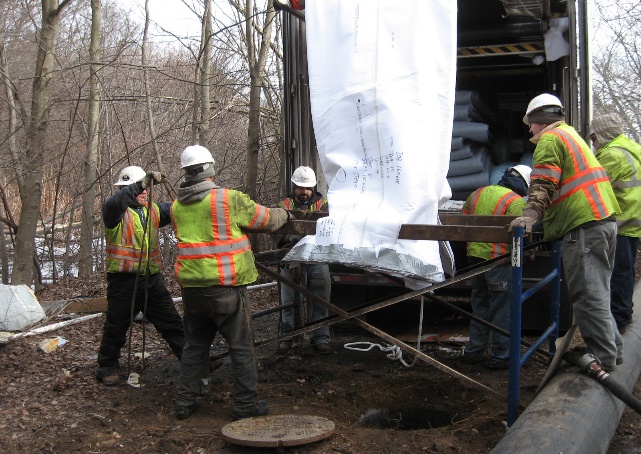 Cost-Effective?
CEA hasn’t yielded effective I/I removal in some cases
Migration of infiltration
Limited design life of fixes 


Need to look at
Design life of fixes
Removal assumptions
(50 % peak infiltration)
Collecting post-construction data
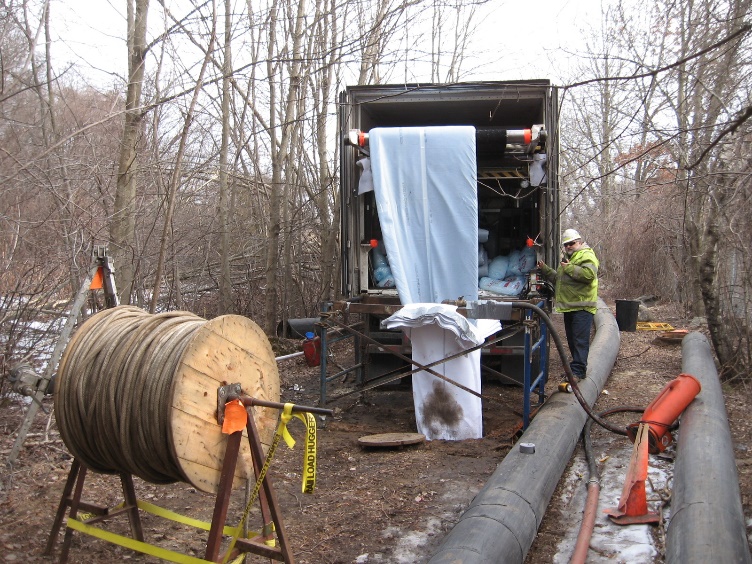 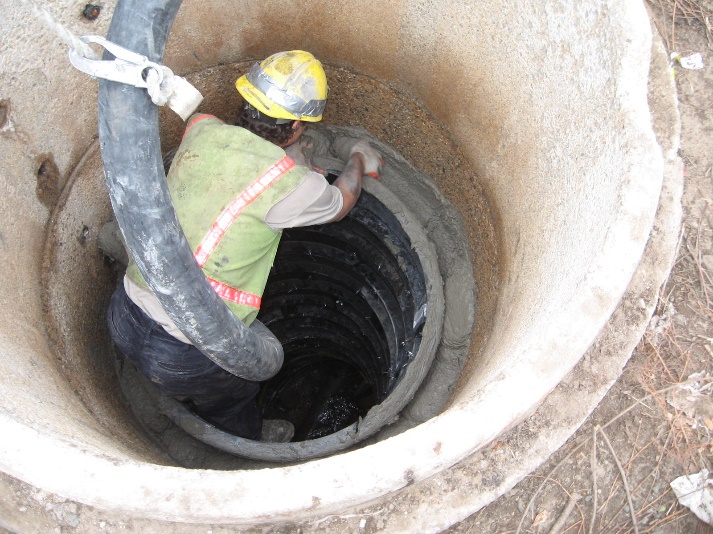 In-Field Adjustments
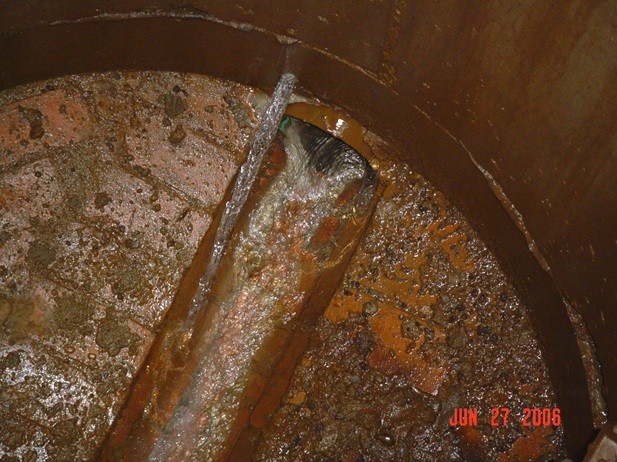 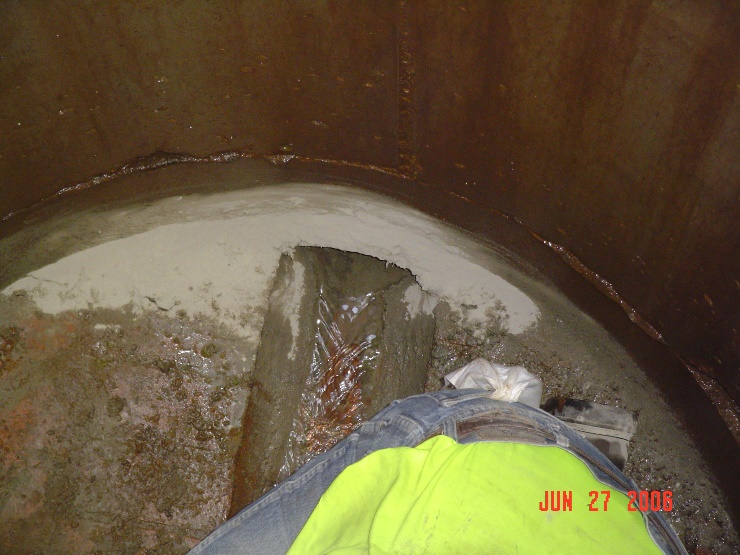 Private Inflow Removal
Sewer regulations must prohibit connection of inflow sources

Can have BIG impact, but often avoided:
Sump pumps
Roof leaders
drains
Requires property inspections
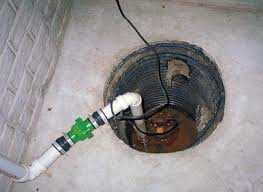 Private Inflow RemovalTechnically Infeasible or Cost-Prohibitive?
Factors:

Private inflow causing/contributing to SSOs?

Costs to utility/property owner for removal

Is there a reasonably feasible alternative 
discharge location?

Creation of nuisance conditions





DEP: If frequent SSO’s, rigorous private inflow identification/removal will be required!
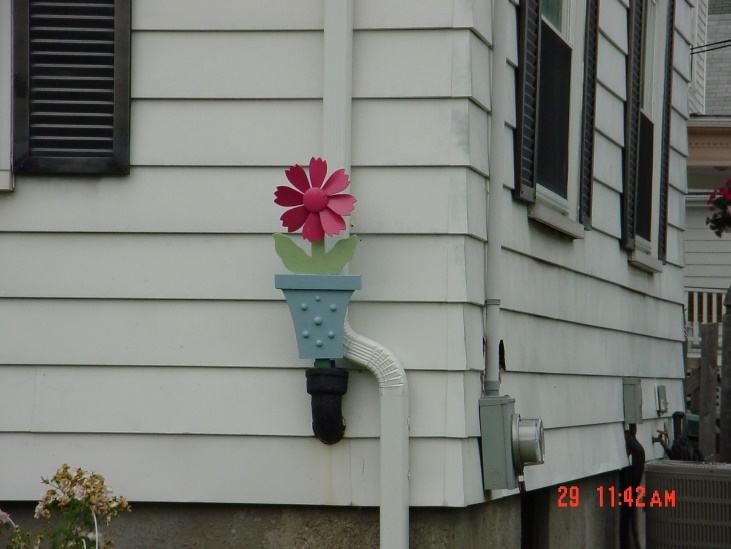 SSES Report
Report/Recommendations:

List of rehabilitation work
I/I estimated to be removed
Cost
Schedule for design and construction 
Post Construction Monitoring
12, 18, 24 month warranties
Funding Sources
SRF Funds Are Available – 2% Loan Program
SRF funds studies and construction work
Competitive process

Massachusetts Water Resources Authority
Boston metro/area, 43 communities
I/I Community Support Program – 75% grants!
Ten phase of distributions so far, over the past 15 years
It Takes Two
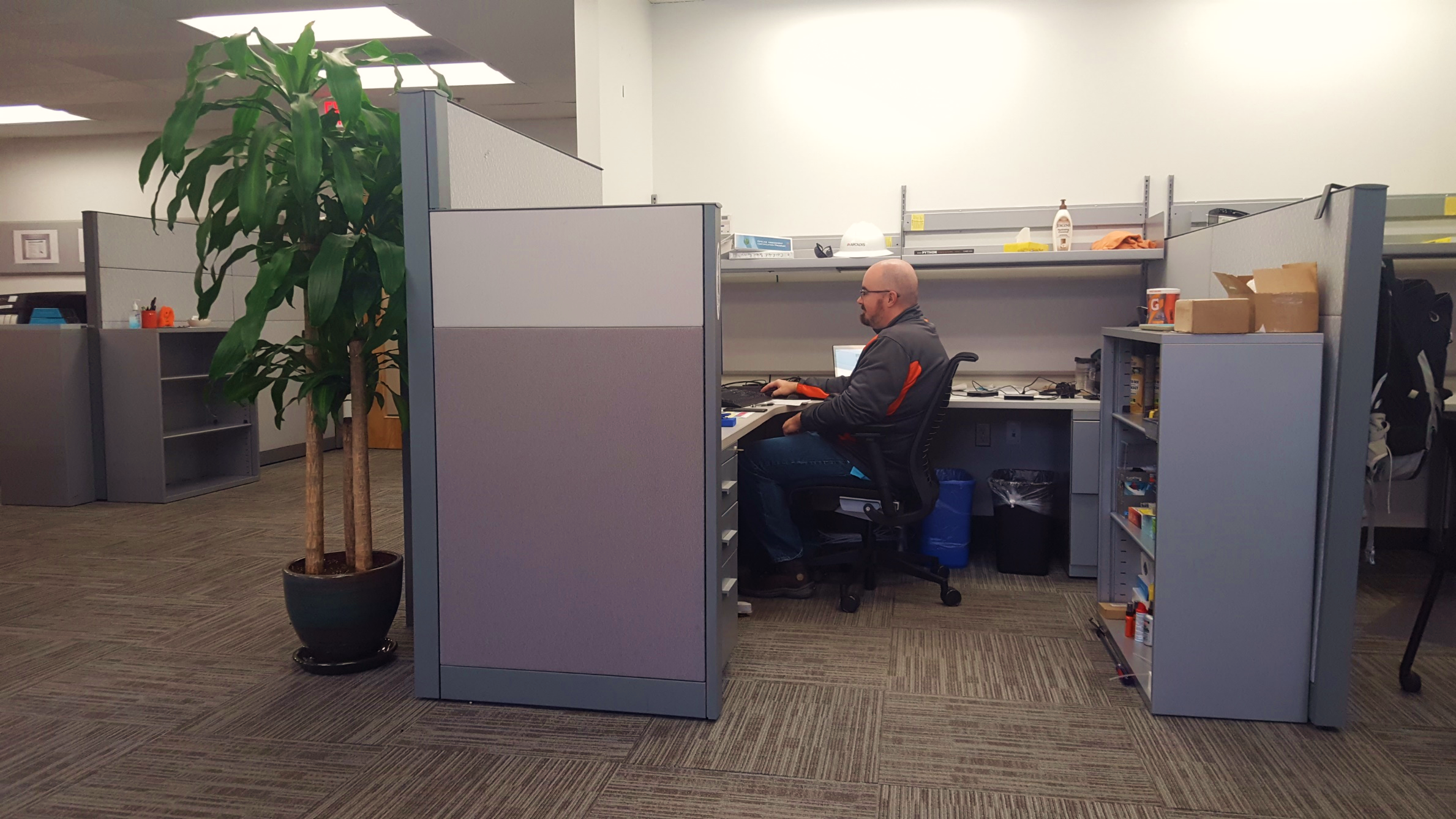 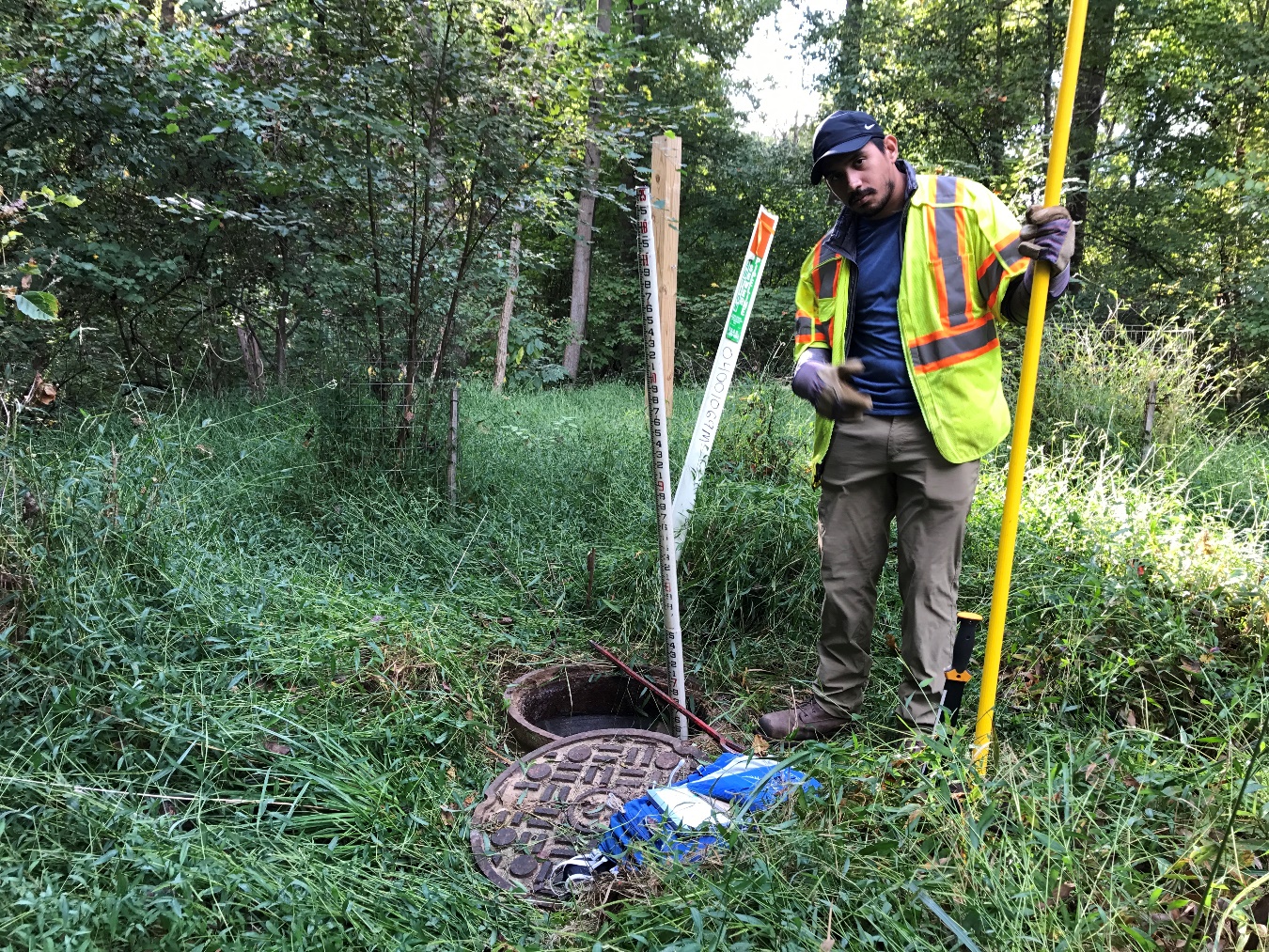 [Speaker Notes: WSSC Trunk Sewer Inspections]
ArcGIS Collector
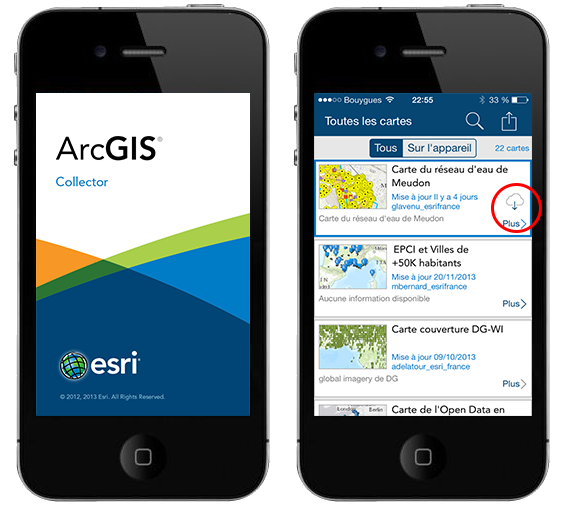 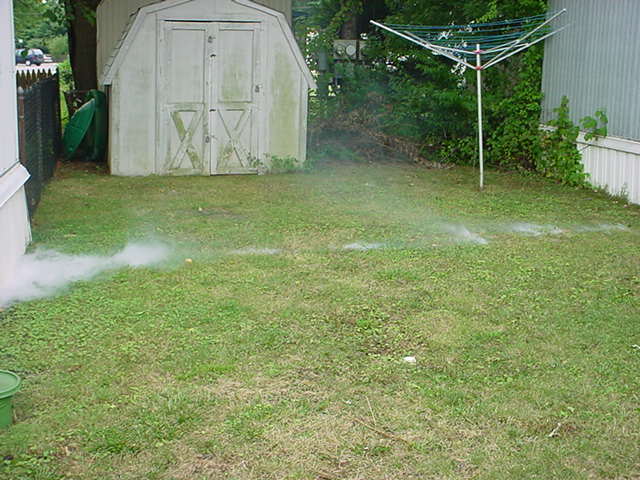 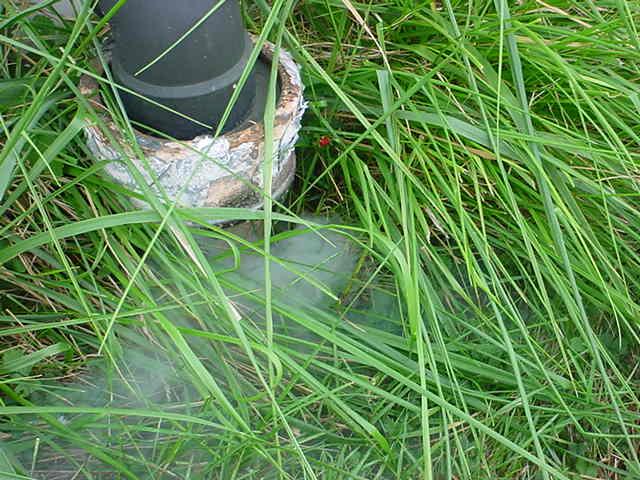 [Speaker Notes: Completely Customizable
Use it for any sewer field activities
	manhole inspections
	smoke testing
	tracking CCTV inspections 
Use built-in GPS or connect an external unit for greater accuracy
ESRI supported]
WSSC Trunk Sewer Manhole Inspections
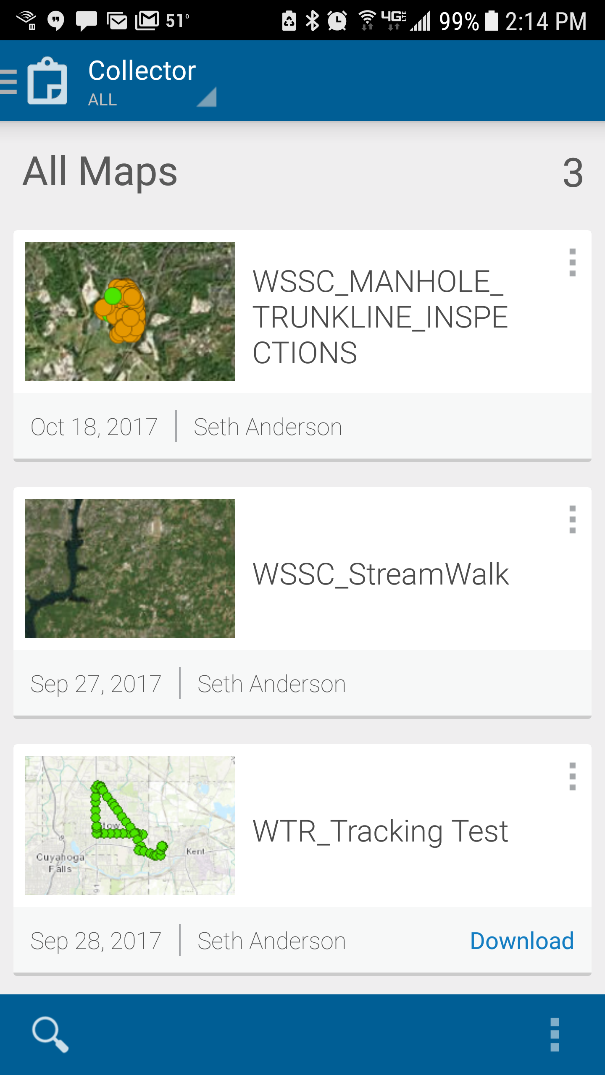 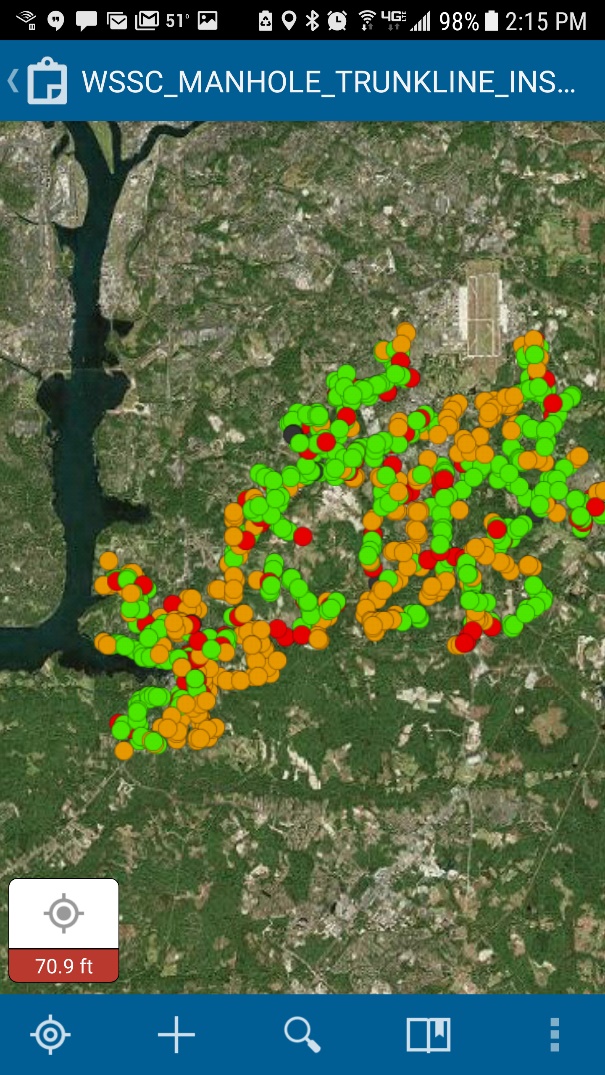 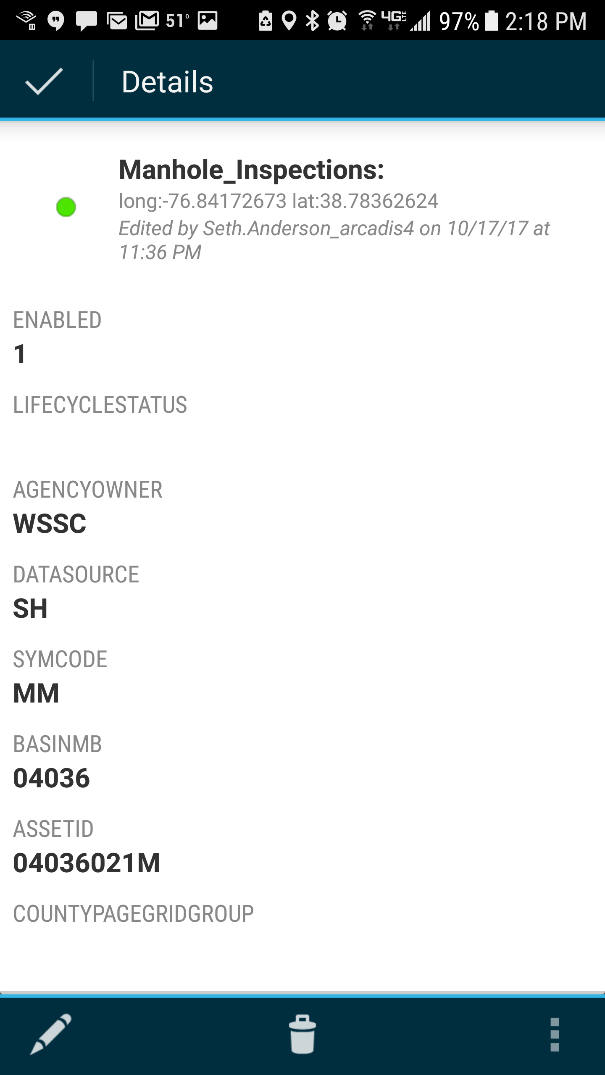 [Speaker Notes: Real time tracking of completed inspections – great for multiple teams operating in the same area]
WSSC Trunk Sewer Manhole Inspections
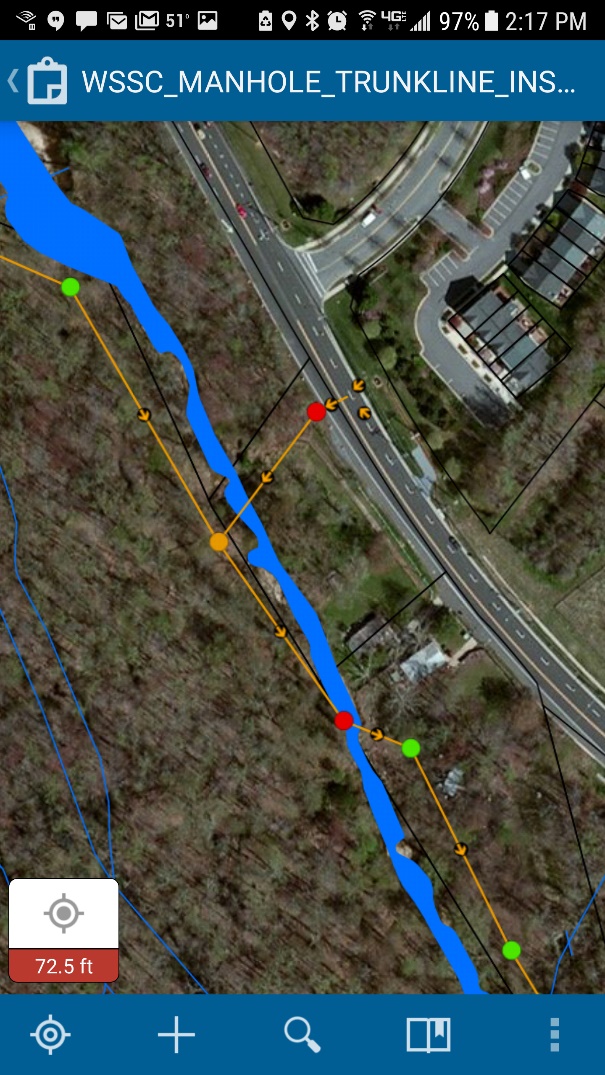 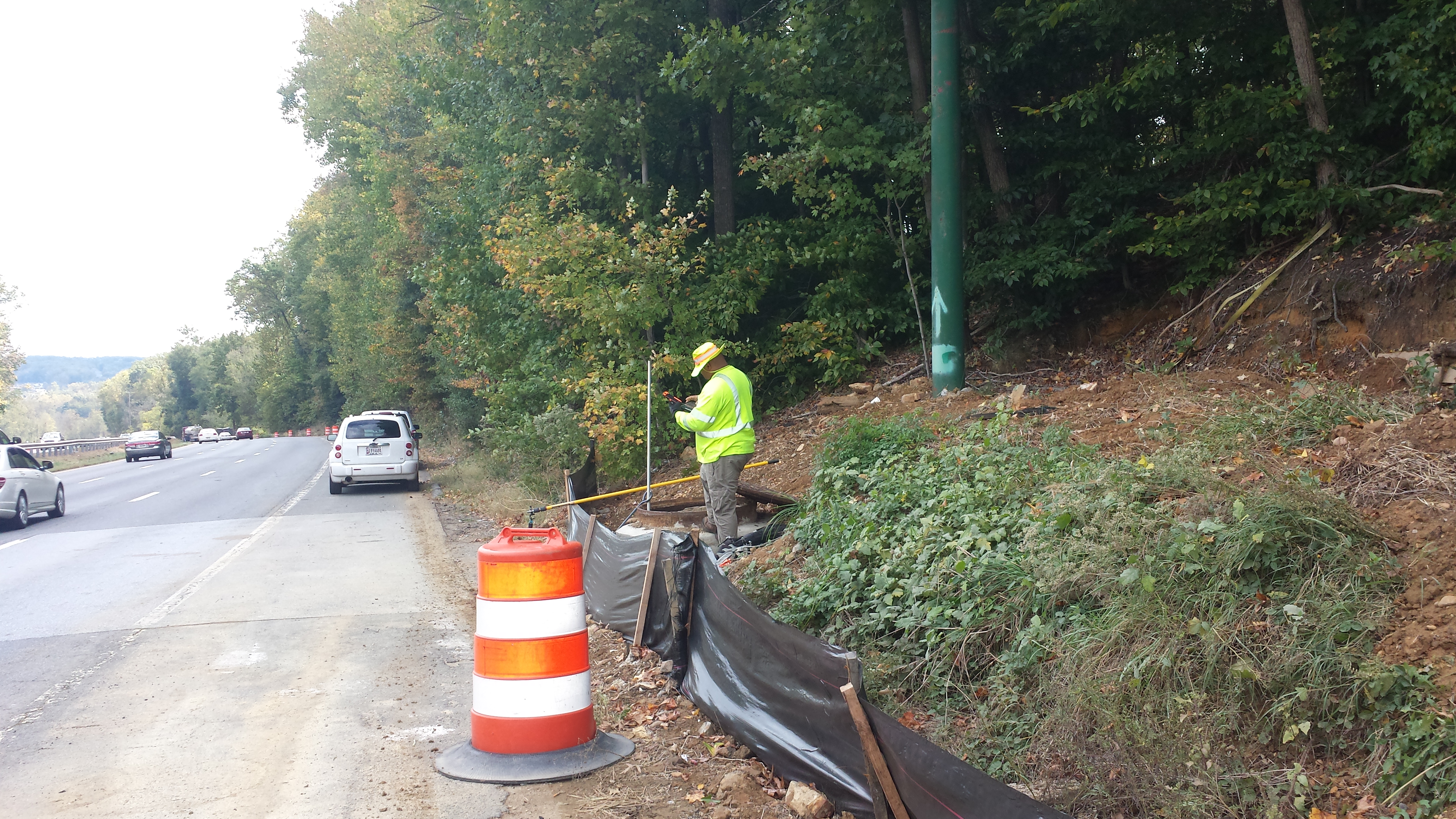 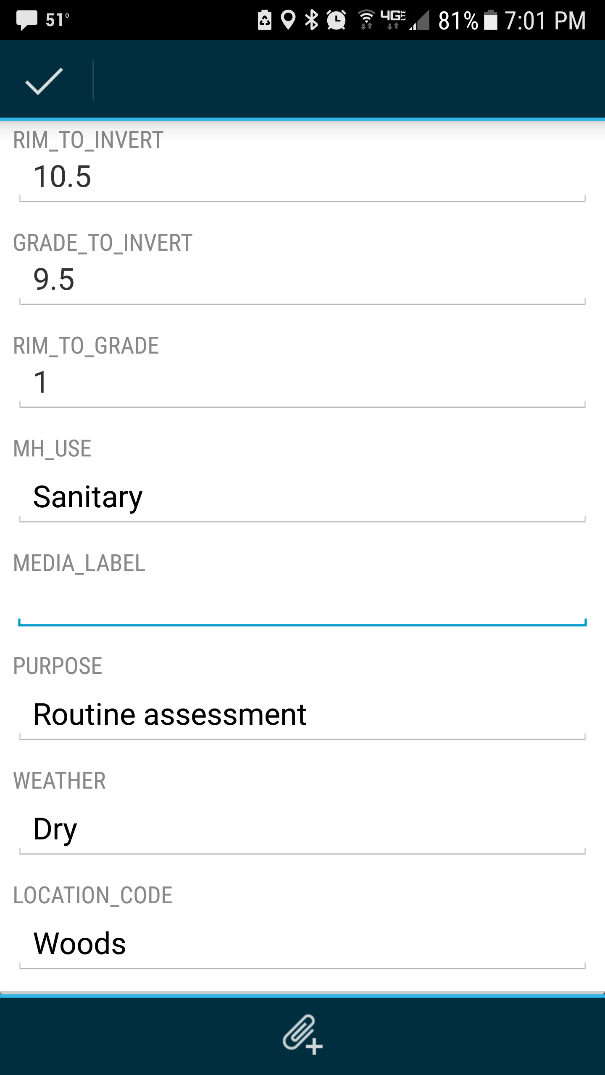 WSSC Trunk Sewer Manhole Inspections
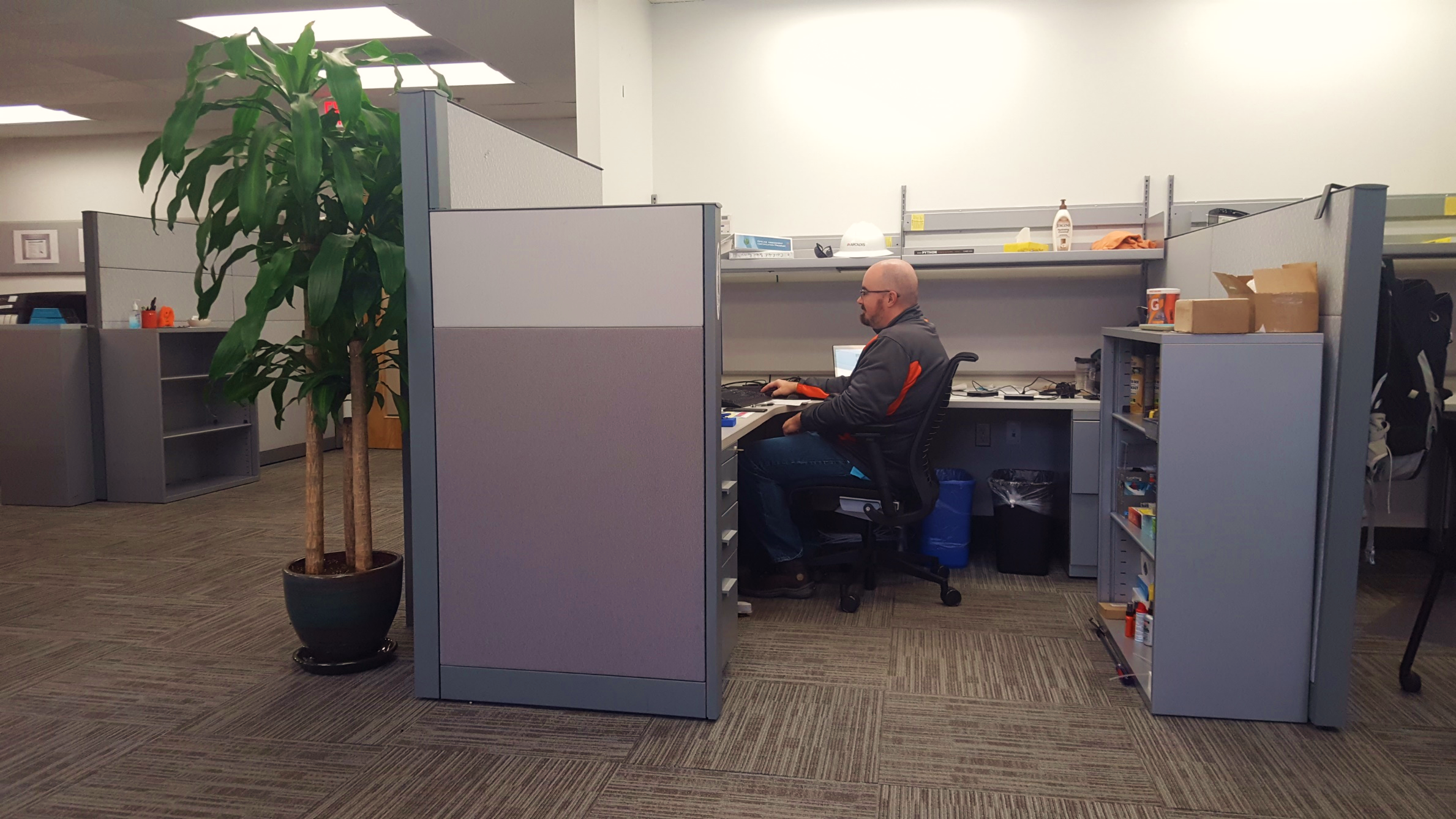 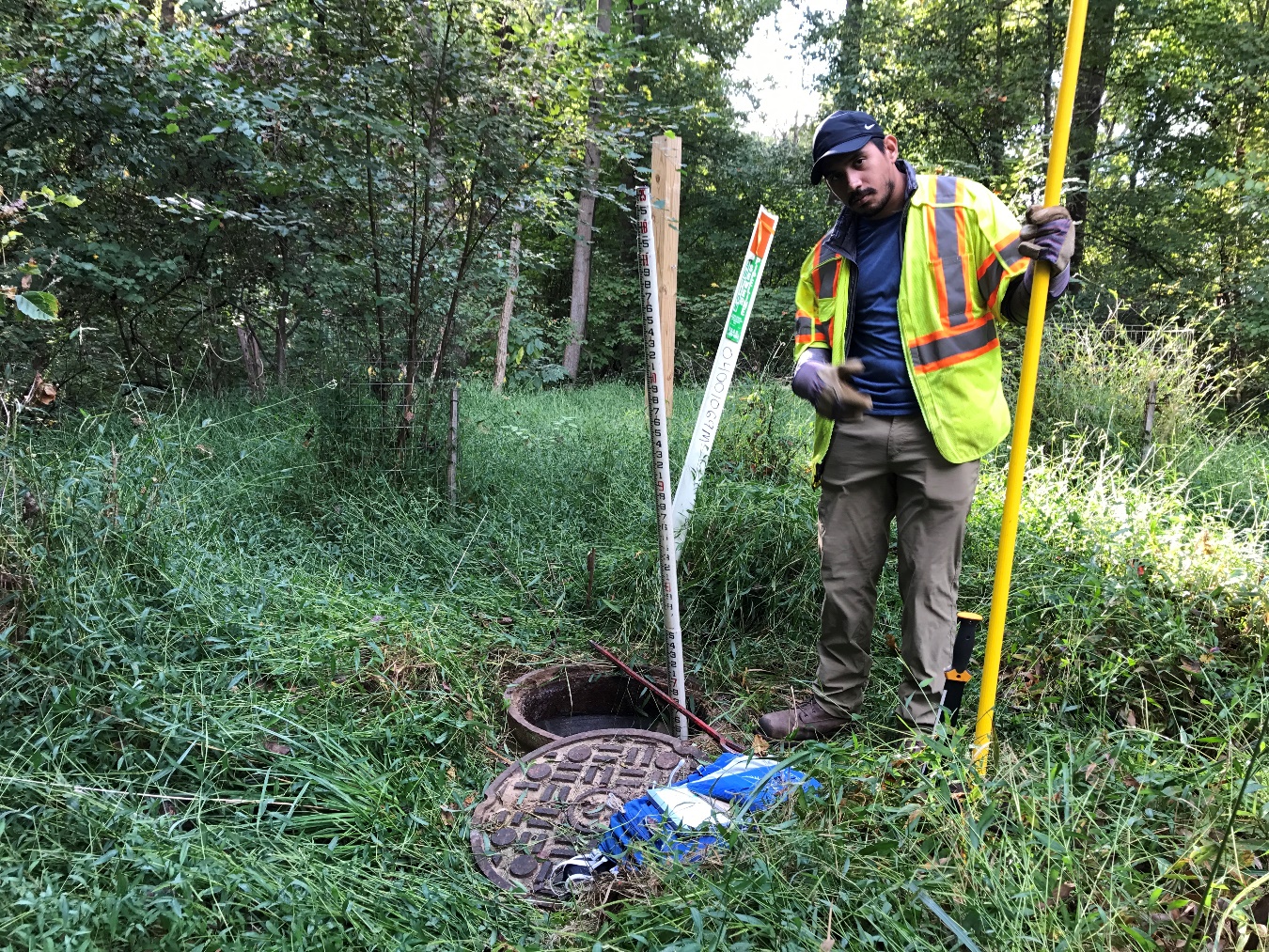 [Speaker Notes: Field teams: 
Collect the data 
Provide feedback on the tools (constant improvement)

Office Support: 
Prep GIS Mapping
QA/QC Reviews and feedback to field teams
Prep Deliverables

Trade  roles:
Have QA reviewers do a some inspections
Have inspectors do some QA reviews]
ArcGIS Collector
Features/Benefits
ESRI Application
Integrated GPS
Cloud Data 
Real-time Tracking 
Multiple Users
Direct Data Entry
Link Photos and Videos
[Speaker Notes: ArcCollector - No hand notes, GPS locating for data entry - better accuracy, Less steps for error data entry/transfer, Mulitple users, Immediate entry to , Offline vs. online mode (cellular connection, battery life)

Daily data backup (or more) (manually if not online) - or constant backup by connection to remote server (cellular data plan)]
ArcGIS Collector
Features/Benefits
Challenges
ESRI Application
Integrated GPS
Cloud Data 
Real-time Tracking 
Multiple Users
Direct Data Entry
Link Photos and Videos
Battery Life
Tree Cover
Cellular Coverage
Screen Brightness
[Speaker Notes: ArcCollector - No hand notes, GPS locating for data entry - better accuracy, Less steps for error data entry/transfer, Mulitple users, Immediate entry to , Offline vs. online mode (cellular connection, battery life)

Daily data backup (or more) (manually if not online) - or constant backup by connection to remote server (cellular data plan)]
Questions?
Kevin Brander, PE
MassDEP/NERO
(978) 694-3236	
Kevin.Brander@state.ma.us
Scott Haynes, PE, BCEE
Scott.Haynes@arcadis.com

Paul Batman, PE
Paul.Batman@arcadis.com
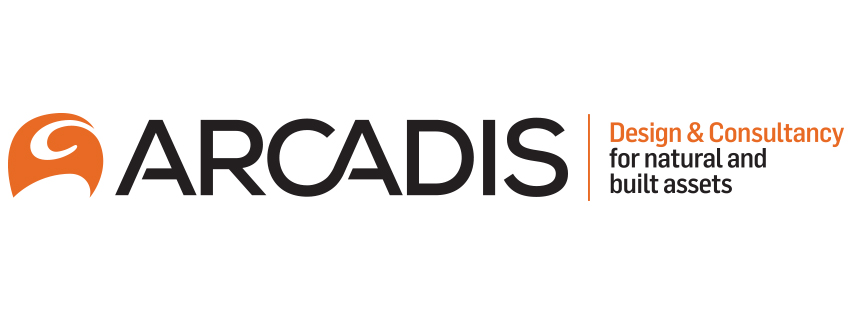 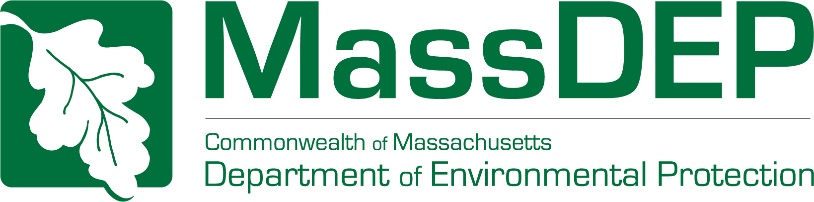